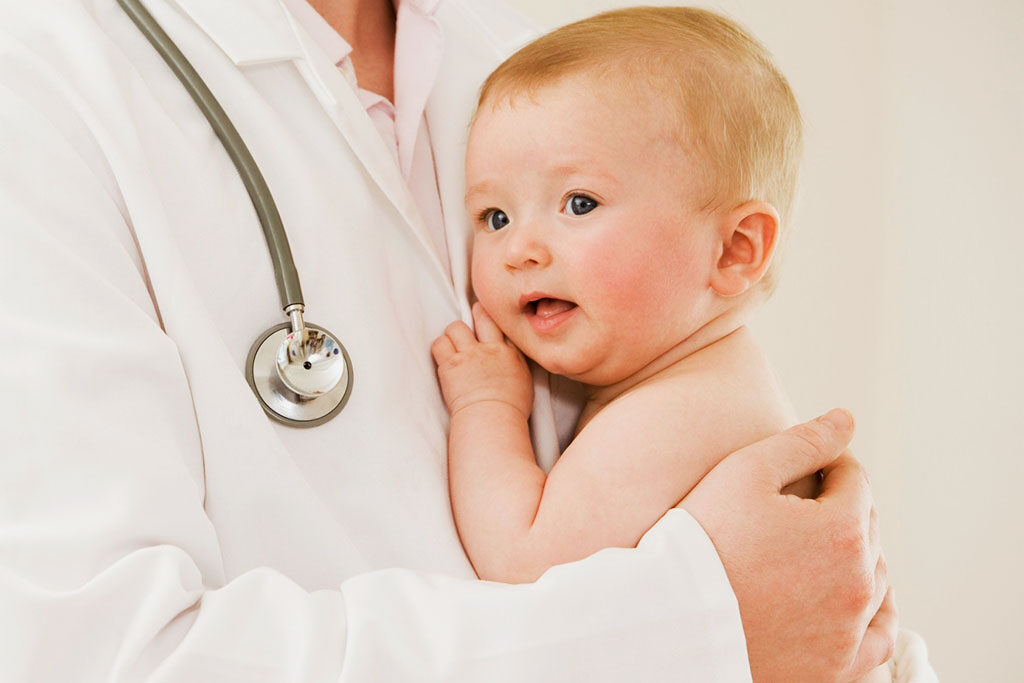 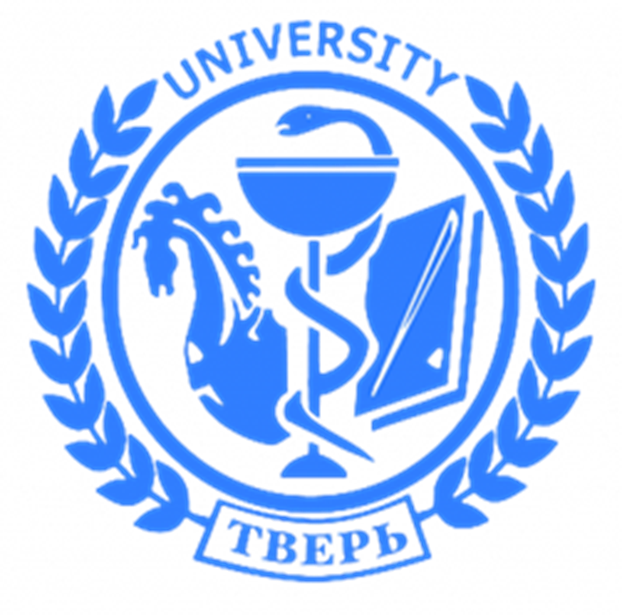 ФГБОУ ВО ТВЕРСКОЙ ГОСУДАРСТВЕННЫЙ МЕДИЦИНСКИЙ УНИВЕРСИТЕТ МИНЗДРАВА РОССИИ
Голубева Алёна Игоревна, студентка 207 группы педиатрического факультета

АТОПИЧЕСКИЙ ДЕРМАТИТ У ДЕТЕЙ
Это заболевание, которое характеризуется  воспалением кожи,  обусловленным особым состояние       иммунной системы и врожденным дефицитом в коже белка - филаггрина, отвечающего за её эластичность.
Что нужно знать про атопический дерматит?
Что может стать причиной развития заболевания?
Наследственная 
предрасположенность
Различают острую и хроническую стадии атопического дерматита

Сама по себе генетическая мутация НЕ вызывает развитие заболевания, для этого нужны провоцирующие факторы

Клинические симптомы и локализация воспалений во многом зависят от возраста.

Различают младенческую ( от 0 до 2 лет), детскую ( 2-12 лет) и взрослую ( старше 12 лет) стадии заболевания

Заболевание носит рецидивирующий характер

Как осложнение в 20-43% случаев возможно развитие бронхиальной астмы, вдвое чаще — аллергического ринита или экземы

Возможно присоединение вторичной инфекции

Атопический дерматит-это НЕ аллергическое заболевание. Пищевая аллергия выявляется лишь у 30-40% детей с атопическим дерматитом
Погрешности 
в питании



 

1.Направленно на: 
-уменьшение аллергического воспаления кожи;    
-исключение провоцирующих факторов;
-десенсибилизацию организма,
-предотвращение и снижение частоты инфекционных осложнений. 
2. Включает: 
-диету, 
-гипоаллергенный режим, 
-системную и местную фармакотерапию, 
-физиотерапию, 
-реабилитацию ,
-психологическую помощь.
Л
Е
Ч
Е
Н
И
Е
Нарушение иммунитета
Искусственное вскармливание
Неблагоприятные климатические 
и экологические условия
Эмоционально-психологический 
фактор
Несоблюдение рациона питания при 
беременности и при вскармливании










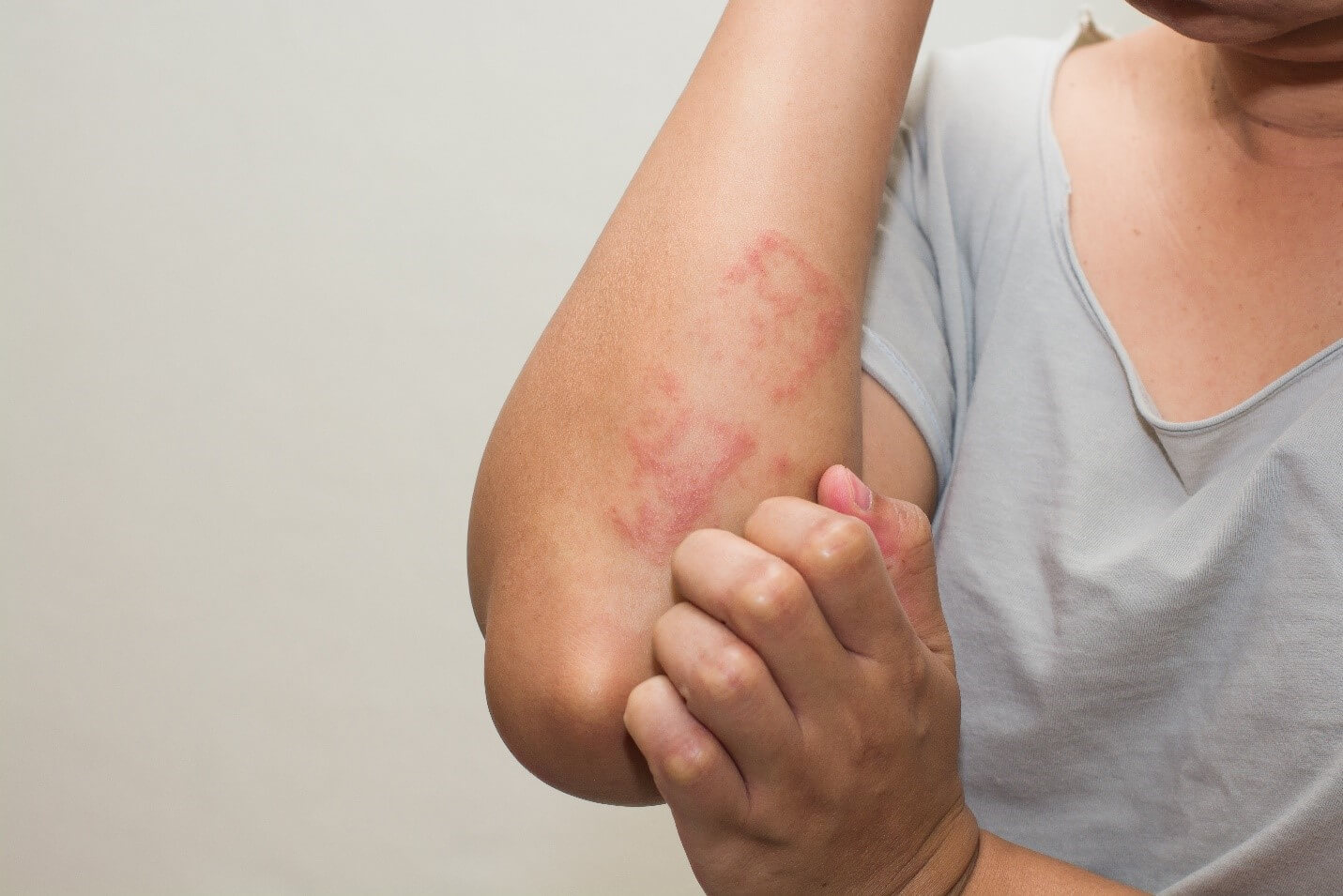 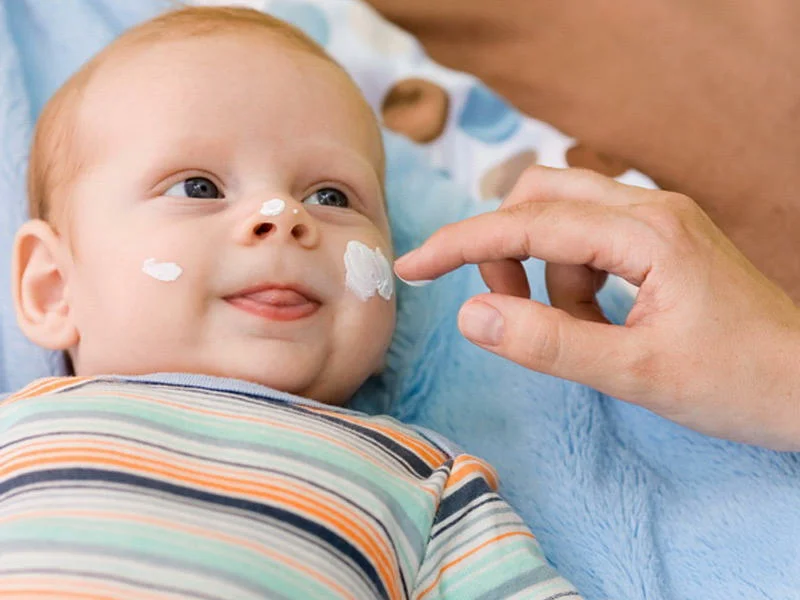 





П
Р
О
Ф
И
Л
А
К
Т
И
К
А.
1. Консультация врача дерматолога и  аллерголога.
2.Предупреждение обострений за счет исключения контакта с провоцирующими факторами.
3.Соблюдение правильного ежедневного ухода за кожей детей, включающий её очищение, смягчение и увлажнение; выбор одежды и белья из натуральных материалов.
4. Соблюдение диеты кормящей матерью и новорождённым.
Какие симптомы характерны для данного заболевания?
Отек, гиперемия кожи, появление на ней эритематозных пятен   и     узелковых высыпаний
«Атопическое лицо» с гиперпигментацией и шелушением век
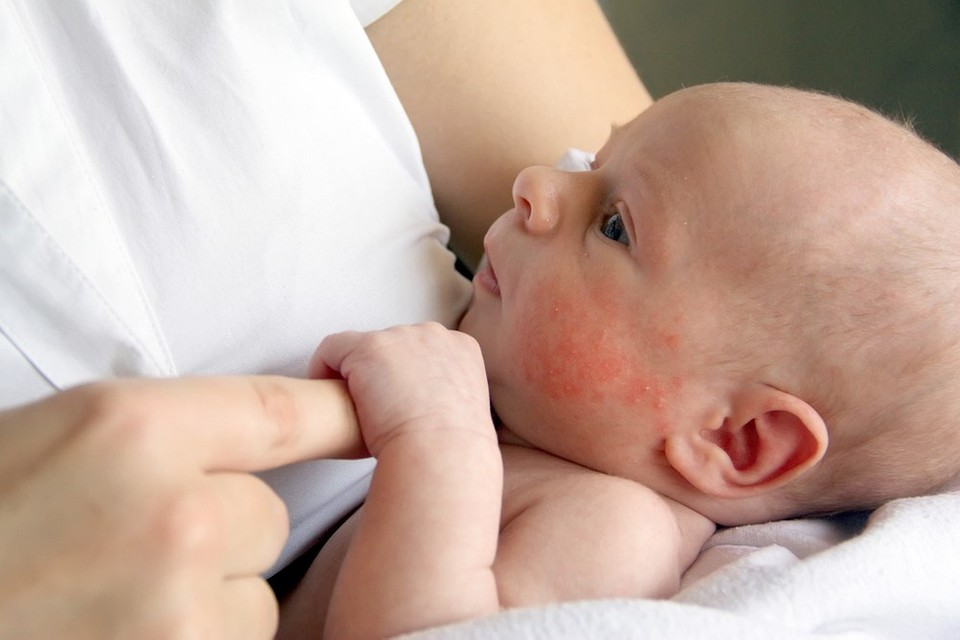 Список литературы:
1.Мачарадзе, Д. Ш. Атопический дерматит у детей: Руководство/ Мачарадзе Д. Ш. - Москва : ГЭОТАР-Медиа, 2007. - 384 с. 
Электронные источники:
2. https://hadassah.moscow/allergologia/atopicheskii-dermatit/ 
3. https://www.mustela.ru/mustela-mag/atopicheskiy-dermatit-u-detey 
4.https://euromed.ru/patients/bolezni/dermatologiya/atopicheskij-dermatit/
5.https://cyberleninka.ru/article/n/rol-pischevoy-allergii-pri-atopicheskom-dermatite-u-detey
Гнойничковые поражения
Сильный зуд
Очаги лихенификации — утолщение кожи с увеличением складок.